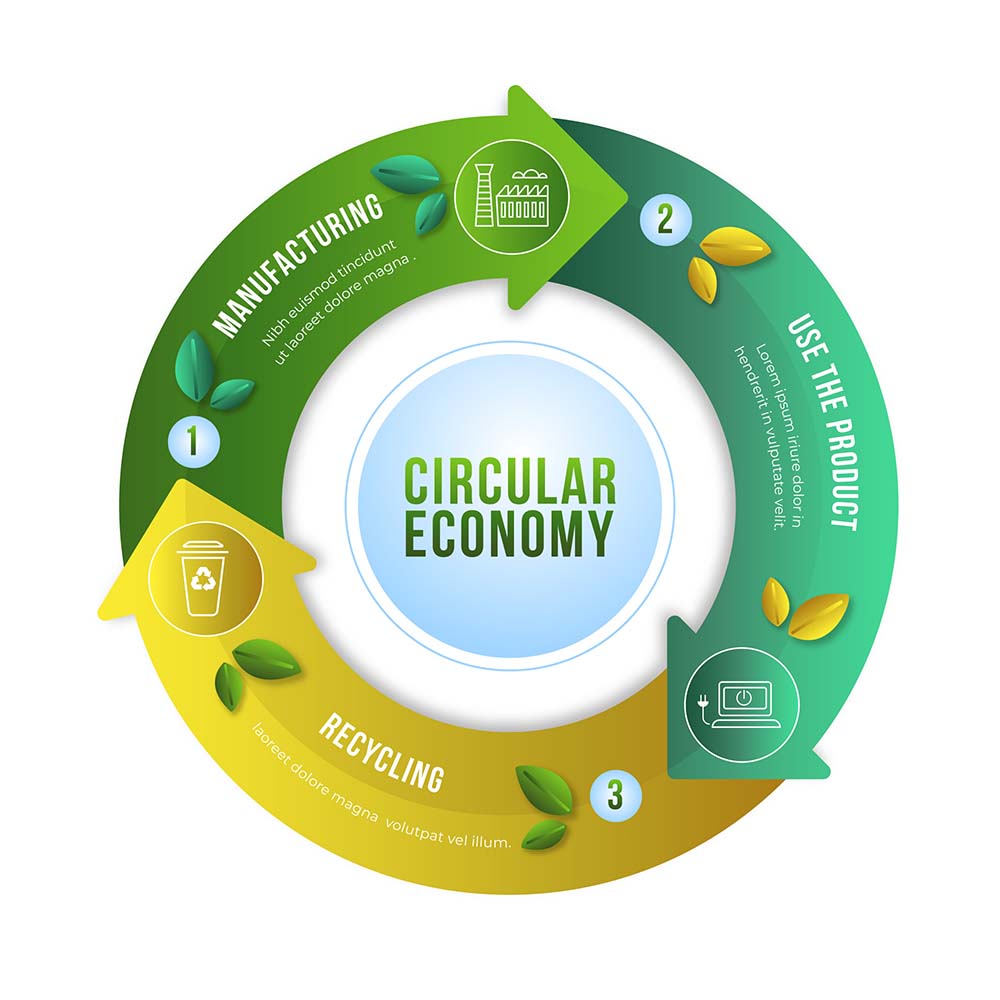 ECONOMÍA CIRCULAR
CLAVE PARA UN FUTURO SOSTENIBLE
¿Qué es la economía circular?
La economía circular es un concepto que busca cambiar el enfoque tradicional de producción y consumo lineal (extraer, fabricar, usar y desechar) hacia un sistema más sostenible y regenerativo.
La economía circular es un modelo de producción y consumo que permite garantizar un crecimiento sostenible en el tiempo. 
La economía circular promueve la optimización de recursos, la reducción de consumo de materias primas y el aprovechamiento de los residuos, todo esto enfocando los esfuerzos en el reciclaje o en la generación de una nueva vida para transformarlos en nuevos productos. En lugar de generar residuos y agotar los recursos, la economía circular se basa en la idea de mantener los productos, materiales y recursos en uso durante el mayor tiempo posible.
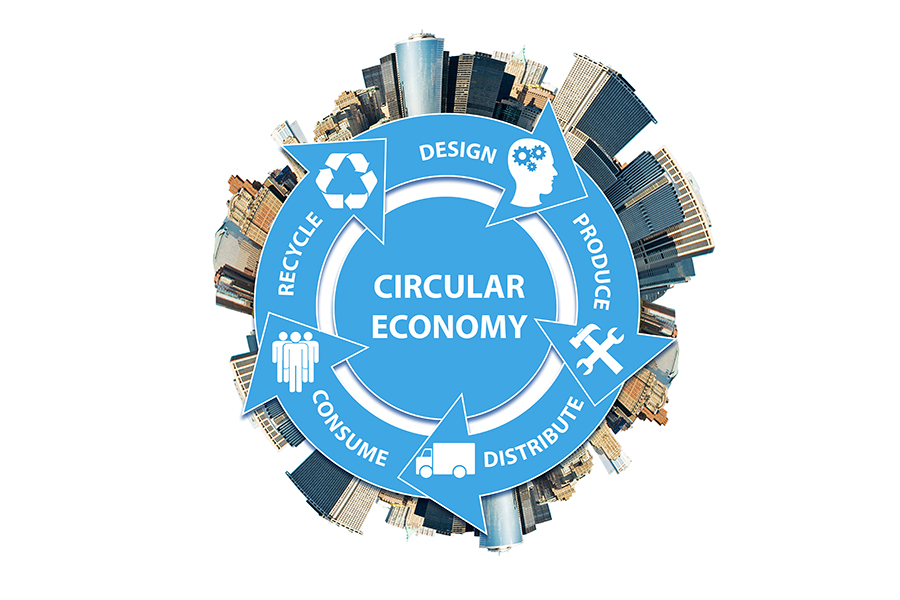 El objetivo de la economía circular
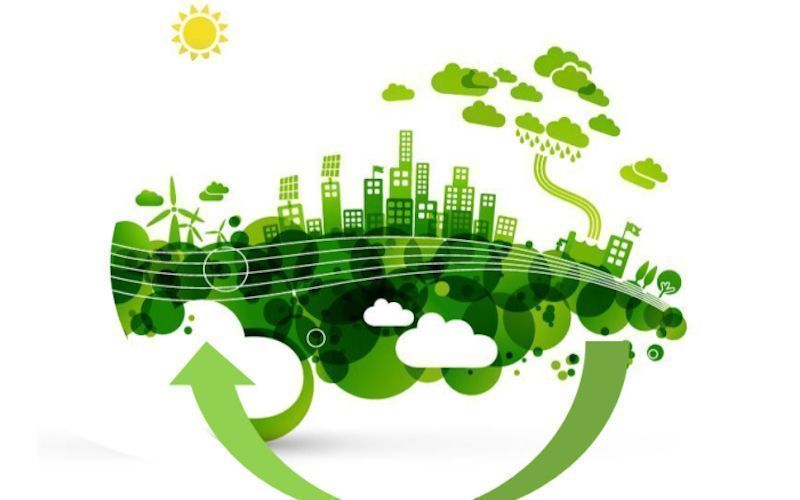 Lograr un sistema económico más eficiente y sostenible, donde se maximice el valor de los productos y materiales, se reduzcan los impactos ambientales y se promueva la resiliencia económica. Al adoptar este enfoque, se busca crear un ciclo virtuoso en el que los recursos se mantengan en uso y se genere un impacto positivo tanto para la economía como para el medio ambiente.
El concepto de la economía circular surge desde la imitación de la naturaleza, espacio en donde todo tiene valor y todo se aprovecha, donde los residuos se transforman dando paso a nuevos recursos.
El enfoque de la economía circular es logra aportar a nuestro entorno, pudiendo contribuir a mantener un equilibrio entre el progreso y la sostenibilidad.
¿Qué beneficios tiene la economía circular?
¿Qué beneficios tiene la economía circular?